财政学（第三讲）
20:48:48
复旦大学公共经济学系 杜莉
1
公共财政的职能
福利经济学的基本定理
完全竞争市场和经济效率的实现
市场失灵与公共财政的职能
20:48:50
复旦大学公共经济学系 杜莉
2
福利经济学的基本定理
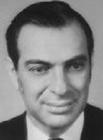 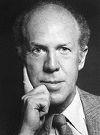 Kenneth J. Arrow
(1921-     )
Gérard Debreu
 (1921 – 2004)
在完全竞争的市场结构下，帕累托最优状态可以实现。即每一个完全竞争市场下达到的一般均衡都是帕累托最优的。 
每一种帕累托最优的资源配置状态都可于要素在消费者之间进行了适当的再分配后通过完全竞争市场下的一般均衡来实现。 
图表
20:48:50
复旦大学公共经济学系 杜莉
3
福利经济学的基本定理图表
20:48:50
复旦大学公共经济学系 杜莉
4
亚当·斯密的“看不见的手”定律
市场就像一只“看不见的手”，可以通过价格和竞争机制，对经济活动进行自发的有效的组织，从而使每个人都追求个人利益最终给全社会带来共同利益。
Adam Smith 
(1723 –1790)
20:48:50
复旦大学公共经济学系 杜莉
5
Law of invisible hand by Adam Smith
Competition would led the individual in the pursuit of his private interest (profits) to pursue the public interest as if led by an invisible hand.
he intends only his own gain, and he is in this, as in many other cases, led by an invisible hand to promote an end which was no part of his intention. Nor is it always the worse for the society that it was no part of it. By pursuing his own interest he frequently promotes that of the society more effectually than when he really intends to promote it.
20:48:50
复旦大学公共经济学系 杜莉
6
完全竞争市场和经济效率的实现
完全竞争市场的特征
完全竞争市场与经济效率——一般均衡分析
完全竞争市场与经济效率——局部均衡分析
20:48:50
复旦大学公共经济学系 杜莉
7
完全竞争市场的特征
基本特征(1) 人数很多的小规模卖者和买者   (price takers)(2) 产品是同质的   (Homogeneous)(3) 生产要素的充分流动(4) 完全的信息或知识
20:48:50
复旦大学公共经济学系 杜莉
8
完全竞争市场的特征
隐含特征(1) 消费者和生产者行为的理性(rational)(2) 不存在公共产品（要求经济利益可分、所有权的确定）(3) 不存在外部经济(4) 不存在规模报酬递增的情形
20:48:50
复旦大学公共经济学系 杜莉
9
完全竞争市场与经济效率——一般均衡分析
生产的帕累托最优在完全竞争市场下MRTSXLK= MPXL/MPXK=PL/PK；MRTSYLK= MPYL/MPYK = PL/PK；MRTSZLK= MPZL/MPZK = PL/PK；…… 故MRTSXLK= MRTSYLK = MRTSZLK = ……
20:48:50
复旦大学公共经济学系 杜莉
10
完全竞争市场与经济效率——一般均衡分析
交换的帕累托最优在完全竞争市场下MRSAXY = MUAX/MUAY = PX/PY；MRSBXY = MUBX/MUBY = PX/PY ；MRSCXY = MUCX/MUCY = PX/PY ；…… 故MRSAXY= MRSBXY = MRSCXY = ……
20:48:50
复旦大学公共经济学系 杜莉
11
完全竞争市场与经济效率——一般均衡分析
产品组合的帕累托最优在完全竞争市场下MRSXY= PX/PY；又MC X=PX ； MC Y= PY ；故MRTXY = MCX/MCY = PX/PY = MRSXY
20:48:50
复旦大学公共经济学系 杜莉
12
完全竞争市场与经济效率——局部均衡分析
在完全竞争市场下Ps= MC又因为Pd = MU故当Ps= Pd 时，MC = MU 在没有外部效应的情况下， MC =MSC； MU =MSB从而MSB =MSC
20:48:51
复旦大学公共经济学系 杜莉
13
完全竞争市场与经济效率——局部均衡分析
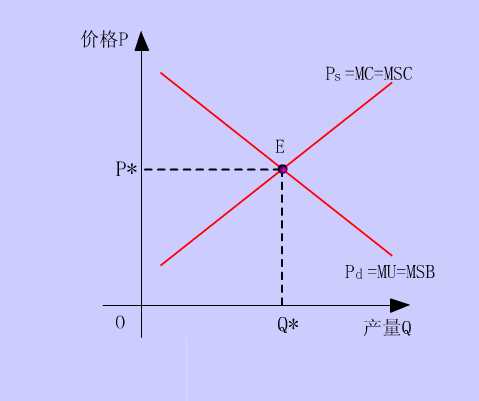 20:48:51
复旦大学公共经济学系 杜莉
14
市场失灵的主要表现
竞争失效
公共产品问题
外溢性问题
市场不完全
偏好不合理
信息不完全
宏观经济失衡
收入分配不公平
20:48:51
复旦大学公共经济学系 杜莉
15
竞争失效
垄断的效率损失
限制产量，提高价格。
促成垄断的因素
产品之间的差别；
交易成本；
规模经济。
链接：汇源并购案
20:48:51
复旦大学公共经济学系 杜莉
16
P
DD
P1
MR
AC
P0
MC
0
Q
Q1
Q0
20:48:51
复旦大学公共经济学系 杜莉
17
链接：汇源并购案
2009年3月18日，我国商务部否决了可口可乐对汇源果汁的收购请求。
这是《反垄断法》出台后，我国否决的首个外资并购案。
20:48:51
复旦大学公共经济学系 杜莉
18
[Speaker Notes: 商务部认为：可口可乐可能利用其在碳酸饮料市场中的支配地位，限制果汁饮料市场的竞争；可口可乐在占据果汁市
场35%份额的同时，也阻碍了潜在竞争者进入果汁市场；挤压中小生产者的生存空间，对中国果汁饮料市场的竞争格局造成不利影响，更不利于中国果汁市场的健康发展。
资料来源：解放日报2009年3月21日第16版。汇源并购案搁浅传递的信号，贺涵甫。
参考资料：期待更多的反垄断裁决。巢江淮，JF2009.3.21，5版。]
公共产品问题
公共产品的基本特征非排除性：排除某个人对该产品的消费是不可能的； 非竞争性：增加一个人消费该产品并不减少其他人对该产品的消费数量和质量。
典型的公共产品国防  灯塔 堤坝 交通标志……
公共产品有效提供的困难
98抗洪抢险
20:48:51
复旦大学公共经济学系 杜莉
19
公共产品问题
公共产品究竟包括哪些内容？
过路费、过桥费该不该收取？
免费博物馆？免费公园？免费注射疫苗？
2009年4月新医改方案：“把基本医疗卫生制度作为公共产品向全民提供，实现人人享有基本医疗卫生服务”，如何理解基本医疗卫生制度成为公共产品？
20:48:51
复旦大学公共经济学系 杜莉
20
外溢性问题
概念某些产品或劳务的生产或消费，可以绕过价格机制直接对他人产生额外的收益成本，生产者或消费者并不因此得到报酬或进行补偿，这些成本或收益在企业或个人进行经济核算时往往不予考虑，这种现象被称为外溢性现象。 
外溢性现象的表现(例子：环境污染、研究开发）
外溢性现象的影响外部成本（ 供给过度）  外部收益（供给不足）
20:48:51
复旦大学公共经济学系 杜莉
21
市场不完全
许多产品市场无法提供或无法充分提供 ：保险市场：失业保险信贷市场：农业贷款、助学贷款、中小企业贷款、住宅贷款……互补性市场：基础设施（与制造业、服务业互补）
20:48:51
复旦大学公共经济学系 杜莉
22
链接：美国的房地产GSE
房地美和房利美是政府依法发起设立的两大私营企业（government –sponosed enterprises,GSE），专门从事住宅抵押二级市场业务，即通过从银行、其他金融机购买住房抵押贷款、打包上市、证券化，来支持美国住宅金融市场的稳定性(stability)、流动性(liquidity)和提高国民购房的可支付能力(affordability)等政府公共政策目标。
20:48:51
复旦大学公共经济学系 杜莉
23
链接：美国的房地产GSE
1938年，由于经济大萧条，美国数百万家庭处于无房可住的困境，当时的罗斯福政府决定由联邦政府出资成立一个统一的住房按揭基金，以帮助美国人以更低的代价购买房子，于是，成立了房利美。1968年，房利美实现私有化，成为上市公司。
1970年，美国按揭市场萧条，美国政府再次出手，成立房地美。
20:48:51
复旦大学公共经济学系 杜莉
24
偏好不合理——消费者不是rational
优值品（Merit Goods） 消费者的评价低于合理评价的产品只有在很低的价格下才愿意购买 举例：高雅艺术，基础教育… 
劣值品（Dismerit Goods） 消费评者的评价高于合理评价的产品愿意以较高的价格购买举例：香烟，毒品…
消费者的偏好不合理影响市场竞争结果的合理性 
“父爱主义”还是“消费者主权”？
20:48:51
复旦大学公共经济学系 杜莉
25
信息不完全
处理信息成本过高导致非理性的决策；
信息不对称：信息的分布在经济主体之间是不均匀、不对称的。商品市场：伪劣商品？保险市场：不利选择（adverse selection)
具有公共产品特征的信息（天气预报…)。
图表
20:48:51
复旦大学公共经济学系 杜莉
26
商品市场的信息不对称
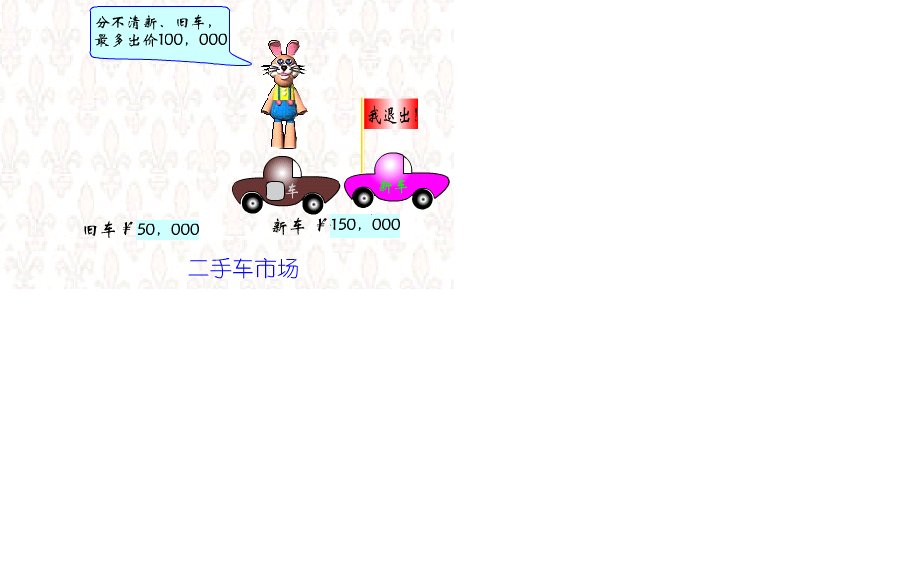 二手车的期望价格：
20:48:51
复旦大学公共经济学系 杜莉
27
宏观经济失衡
市场机制下，经济行为的主体高度分散，决策权也高度分散。小的决策者只关心自己的眼前利益、局部利益，不可避免地造成失业、物价水平持续上升、经济增长停滞或国际收支失衡。
按照亚当·斯密的观点，市场可以自发地对此进行调节，但市场的调节机制是一种事后调节，是采用经济危机的手段。20世纪30年代大萧条的经验表明，这种调节的代价太高昂，不能为社会所接受。
20:48:51
复旦大学公共经济学系 杜莉
28
收入公平分配问题
即使市场经济的运行已处于帕累托最优状态，也只能保证资源配置效率的实现，并没有解决收入分配的公平问题。
市场竞争在实现效率的同时，有可能产生极大的收入分配不公平。如果要素和财富的最初分配处于不公平的状态，那么越高的效率，往往自发伴随着越不公平的分配结果。  
图表
20:48:51
复旦大学公共经济学系 杜莉
29
收入公平分配问题
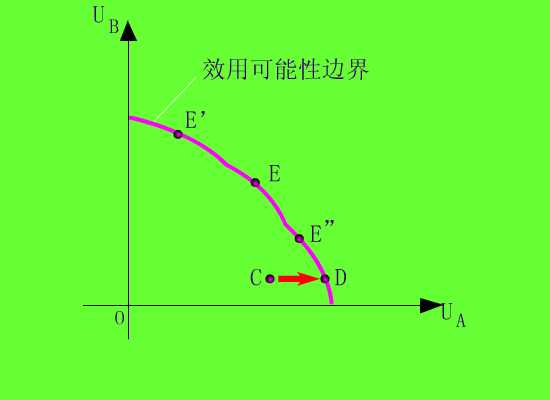 相对于E点，在E’和E’’点处，A、B两个人效用水平差距更大，但这些点都是帕累托最优的
C点到D点的移动是帕累托改善，但却带来更大的效用水平的差距
20:48:51
复旦大学公共经济学系 杜莉
30
公共财政的职能
资源配置
收入分配
稳定经济
我国政府经济职能的越位和缺位
对于中国发展道路上政府作用的反思
20:48:51
复旦大学公共经济学系 杜莉
31
资源配置
财政支出。
直接提供某些市场供给不足的产品。
财政补贴——对于市场供给不足的产品通过财政补贴的方式刺激私人企业提供。
政府税收。通过调整税收政策来鼓励或限制某些产品的生产。
国防、基础教育、公共卫生…
高等教育、公立医院…
鼓励：企业研发开支、环保开支
限制：烟酒、鞭炮…
20:48:51
复旦大学公共经济学系 杜莉
32
收入分配
累进所得税制
社会救济（最低生活保障线）
失业保险
公共住宅（廉租房、经济适用房、公租房）
奢侈品课征高税，必需品低税甚至补贴（粮食直补…）
20:48:51
复旦大学公共经济学系 杜莉
33
稳定经济
宏观经济稳定的四大目标是：充分就业；物价稳定；经济增长；国际收支平衡。
通过财政政策影响总需求体现在两个方面：
相机抉择的财政政策，是指通过调整预算收支来调节社会总需求。在经济过热时，财政减少支出或增加税收；在经济萧条时则相反。
自动稳定器，是指通过财政的某些制度性安排来发挥对经济的“自动” 稳定作用。如累进所得税和失业保险制度。
20:48:51
复旦大学公共经济学系 杜莉
34
我国政府经济职能的越位和缺位?
越位：是否真正退出了竞争性领域？
缺位：是否能满足公共需要？基本公共服务均等化：满足公共需要的最低标准？
20:48:51
复旦大学公共经济学系 杜莉
35